Wall Speaker
WA41B
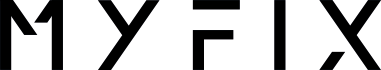 Professional Full Range Speaker System
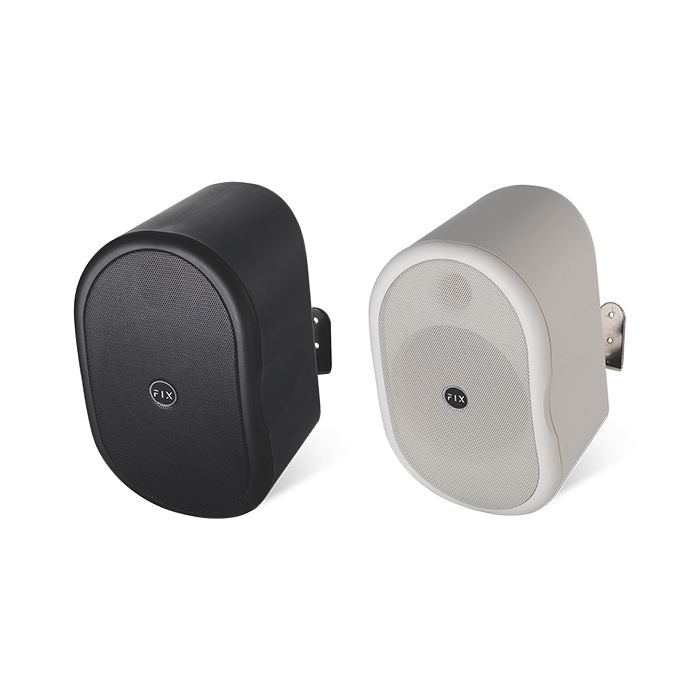 FEATURE
작고 정교한 캐비닛을 갖춘 미니 다용도 풀 레인지 스피커로 75Hz-18KHz의 Frequency Response로 중간 주파수의 성능이 뛰어남
4" 사이즈로서 중소형 공간에서 BGM, Speech를 위한 다목적 스피커로 가벼운 무게와 부피로 설치하기 쉬우며 전용 브라켓 포함
SPECIFICATION
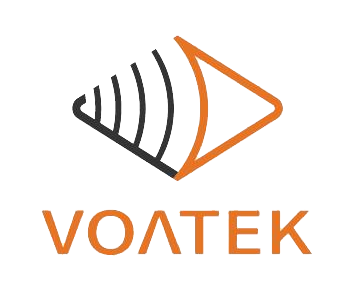 경기도 성남시 분당구 판교로 723(분당테크노파크) B동 604-2호  
TEL  : 031-709-1061 / FAX : 031-709-1062